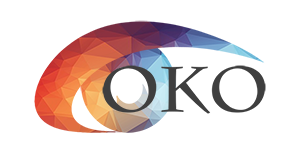 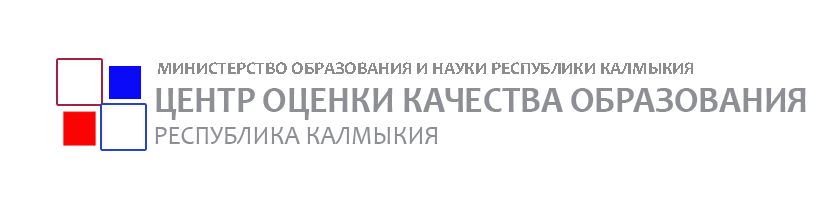 ПРАВИЛА ЗАПОЛНЕНИЯ БЛАНКОВ  
ИТОГОВОГО СОЧИНЕНИЯ (ИЗЛОЖЕНИЯ)
в 2023-2024 учебном году
Элиста 2024
КОМПЛЕКТ БЛАНКОВ ИТОГОВОГО СОЧИНЕНИЯ (ИЗЛОЖЕНИЯ) СОСТОИТ ИЗ БЛАНКА РЕГИСТРАЦИИ И 2-Х ДВУСТОРОННИХ БЛАНКОВ ЗАПИСИ
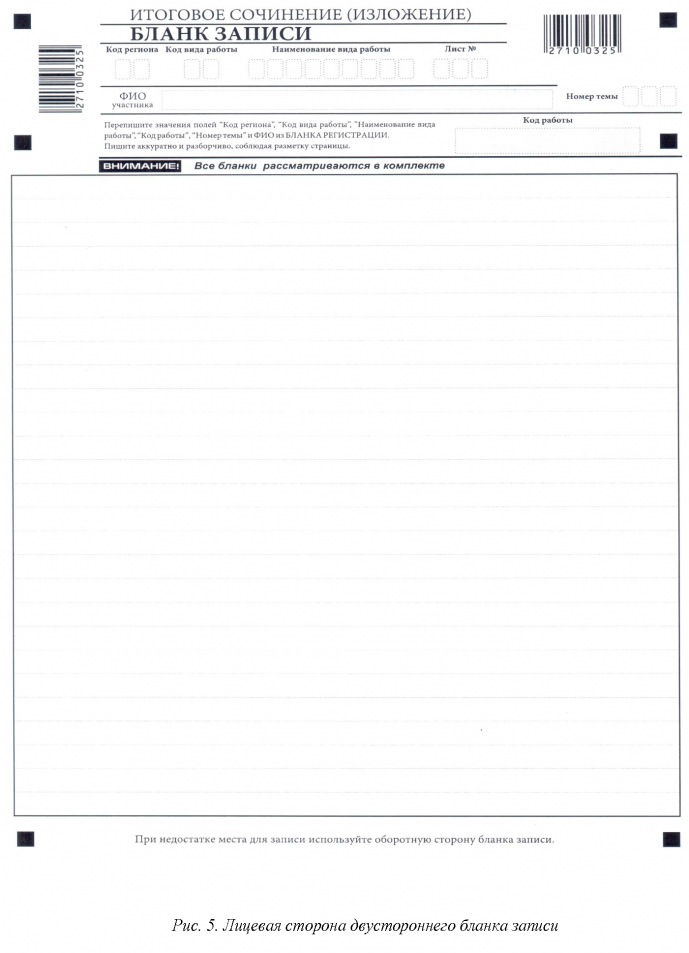 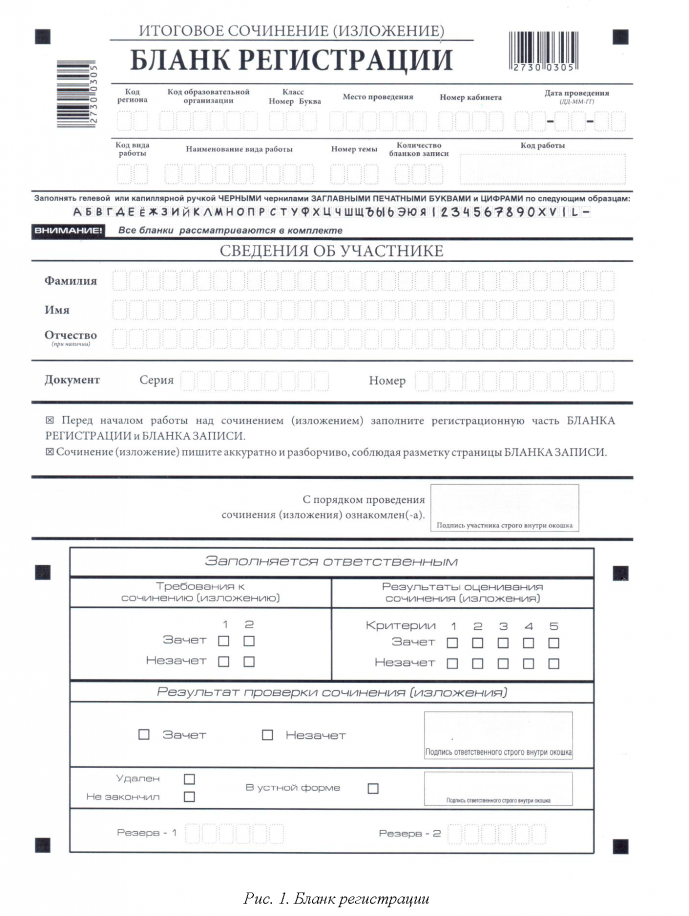 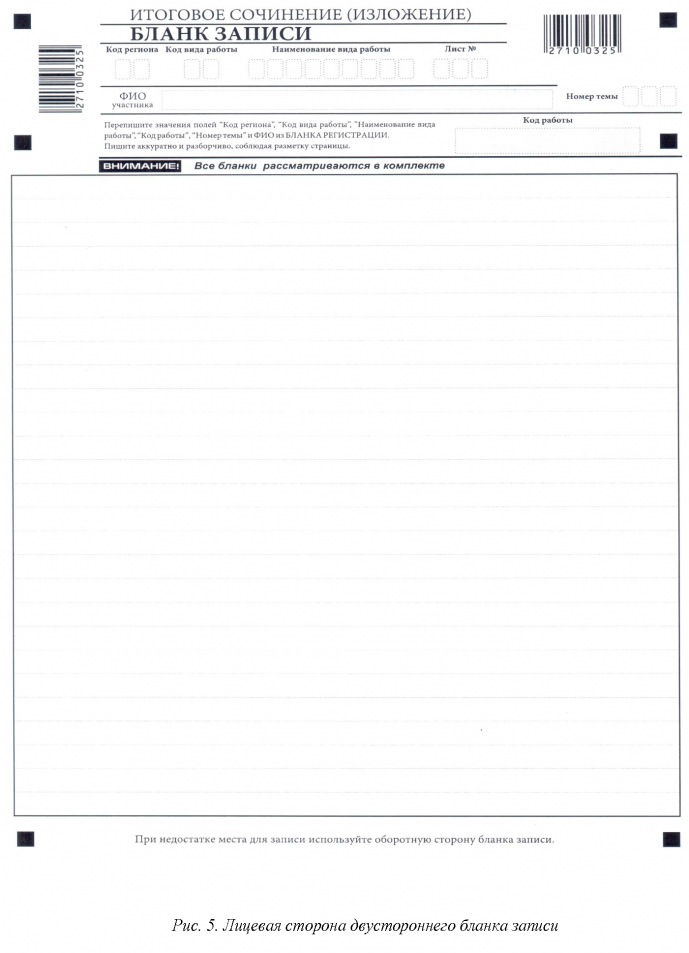 Заполнение верхней части бланка регистрации
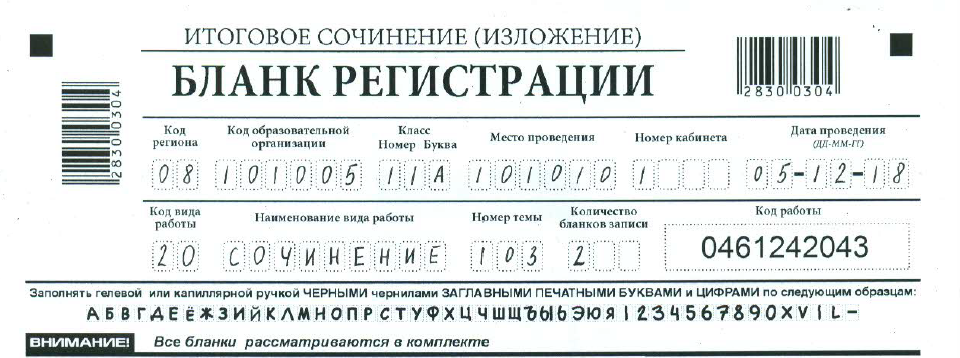 На доске оформляется образец заполнения
Заполняется членом комиссии в аудитории по завершении итогового сочинения (изложения) в присутствии участника (включая дополнительные бланки, если такие выдавались по запросу участника).
Заполняется автоматизировано
20 -  СОЧИНЕНИЕ
21 -  ИЗЛОЖЕНИЕ
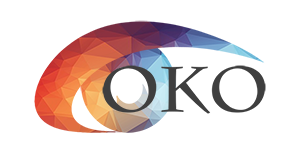 Заполнение средней части бланка регистрации
В средней части бланка регистрации также расположена краткая инструкция по заполнению бланков и выполнению итогового сочинения (изложения), а также поле для подписи участника.
В средней части бланка регистрации расположены поля для записи сведений об участнике, заполняемые им самостоятельно.
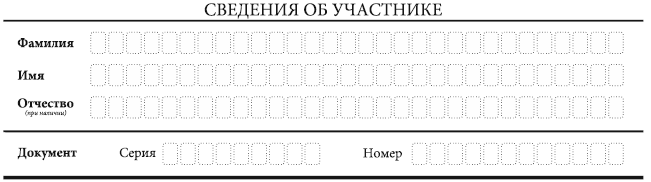 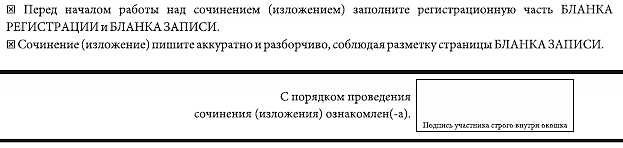 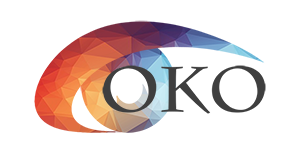 Заполнение бланков записи
Информация для заполнения полей о коде региона, коде и наименовании работы, а также номере темы должна быть продублирована с бланка регистрации.

«ФИО» участника заполняется прописью. При нехватке места в поле «ФИО участника» участник может внести только фамилию и инициалы.

Поле «Лист №» заполняется членом комиссии в аудитории в случае выдачи участнику дополнительного бланка записи.
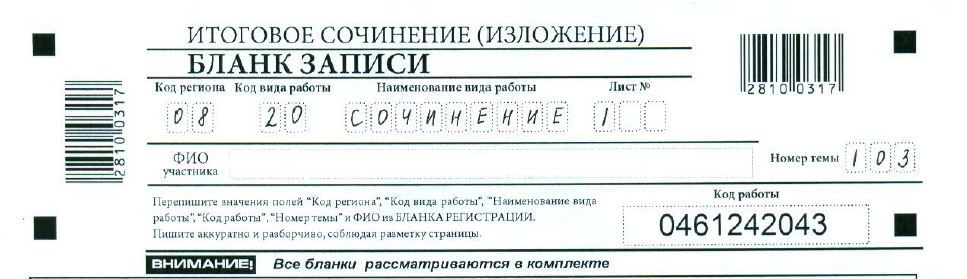 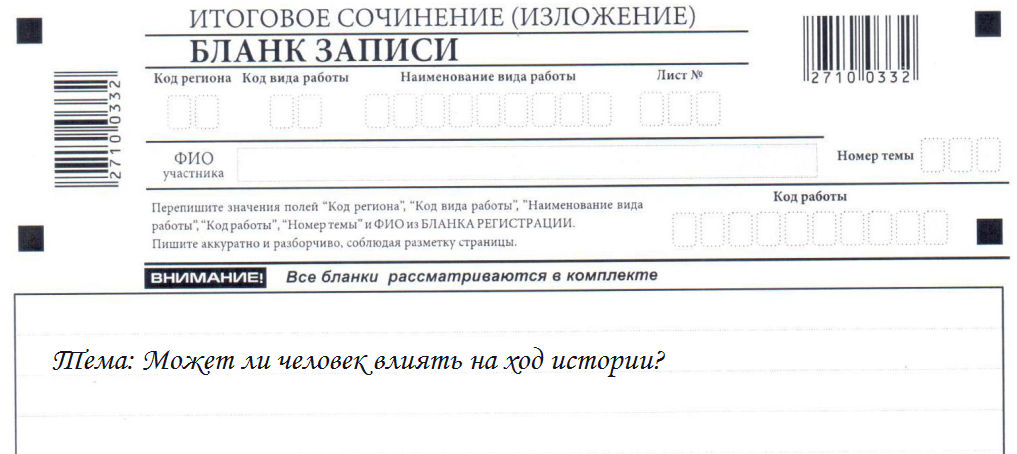 Участники итогового сочинения (изложения) обязательно переписывают выбранные ими темы сочинения (текста изложения) в бланк записи.
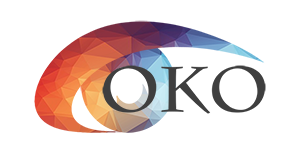 Заполнение дополнительного бланка записи ответов
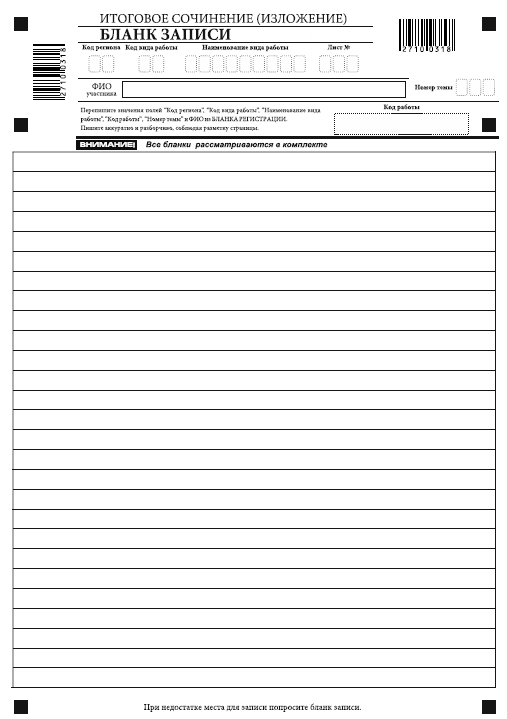 Фамилия, имя, отчество заполняется участником прописью.
При выдаче дополнительного бланка записи член комиссии по проведению итогового сочинения (изложения) вносит порядковый номер листа работы участника в поле «Лист №» (при этом листом № 1 является основной бланк записи), 
т.е. начиная с цифры 3.
На дополнительном бланке «Код работы» должен совпадать с кодом работы на бланке регистрации.
В случае заполнения дополнительного бланка записи при не заполненном основном бланке записи, ответы, внесенные в дополнительный бланк записи, оцениваться НЕ будут.
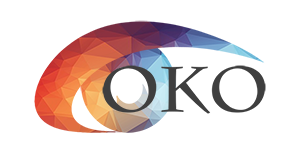 Завершение проведения ис-11
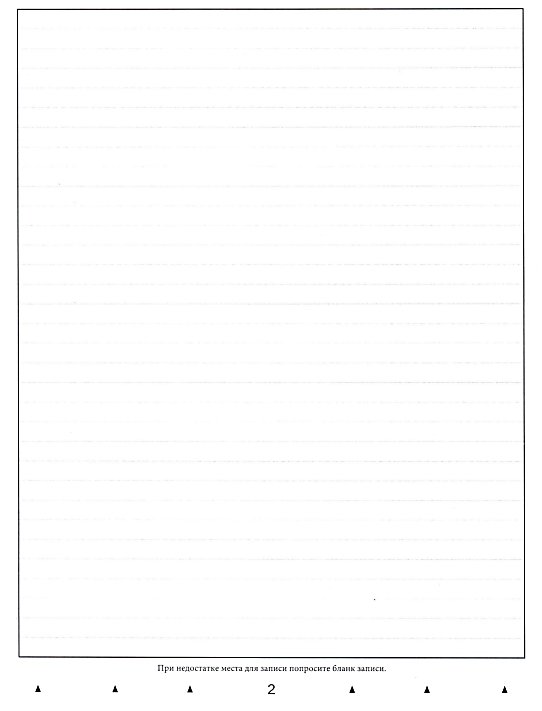 По истечению времени написания итогового сочинения(изложения ) член комиссии по проведению ставит «Z» в области бланка записи (или дополнительного бланка записи), оставшейся незаполненной.
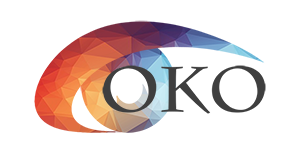 члены комиссии по проведению итогового сочинения (изложения) в аудитории собирают бланки строго по аудиториям.
Бланки в аудитории собираются  строго по порядку:
Бланк регистрации;
Бланк записи ответов;
Дополнительный бланк записи ответов (при наличии).
Собранные бланки регистрации, бланки записи (дополнительные бланки записи), листы бумаги для черновиков, а также отчетные формы для проведения итогового сочинения (изложения) члены комиссии по проведению итогового сочинения (изложения) передают руководителю образовательной организации места проведения.
 Руководитель места проведения или лицо, уполномоченное на муниципальном/региональном уровне ответственен за передачу  материалов ИС (ИЗ) в РЦОИ.
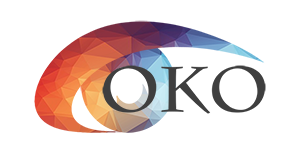 Заполнение поля «Требования к сочинению (изложению)»
Эксперт по проверке работ итогового сочинения заполняет копии бланков регистрации итогового сочинения (изложения), а затем переносит результаты проверки из копий бланков регистрации в оригиналы бланков регистрации участников итогового сочинения (изложения). (п. 5.1. МР ИС-11 2023-2024 гг.)
Требование № 1.	«Объем итогового сочинения (изложения)»
Если в сочинении менее 250 слов, а в изложении менее 150 слов  (в подсчёт включаются все слова, в том числе и служебные), то выставляется «незачет» за невыполнение требования № 1 и «незачет» за всю работу в целом (такие итоговые сочинения (изложения) не проверяются по критериям оценивания).
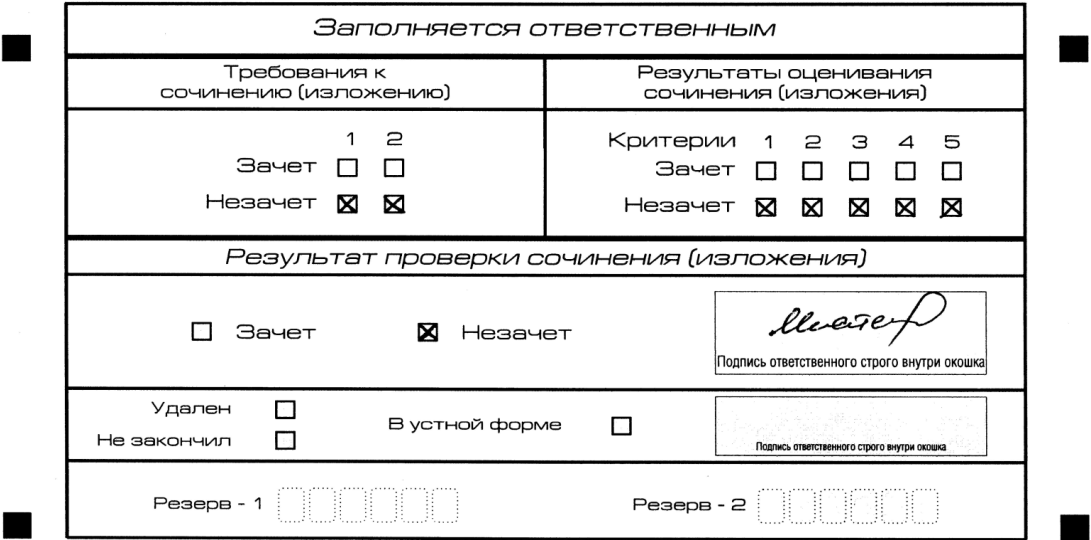 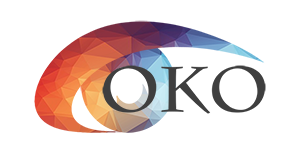 Досрочное завершение написания итогового сочинения(изложения) по уважительной причине
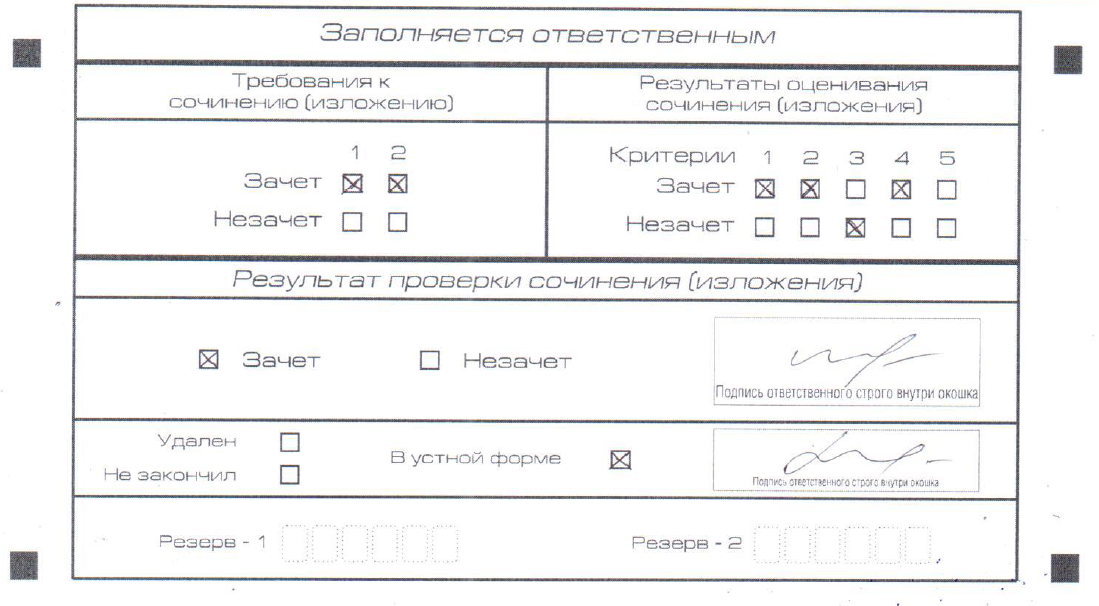 Бланк регистрации
ИС-05
Копирование бланков итогового сочинения (изложения) с внесенной в бланк регистрации отметкой «Х» в поле «Не закончил», подтверждённой подписью члена комиссии по проведению итогового сочинения (изложения), не производится, проверка таких сочинений (изложений) не осуществляется.
ИС-08
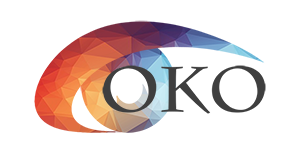 Удаление участника с итогового сочинения(изложения)
Бланк регистрации
ИС-05
Копирование бланков итогового сочинения (изложения) с внесенной в бланк регистрации отметкой «Х» в поле «Удален», подтверждённой подписью члена комиссии по проведению итогового сочинения (изложения), не производится, проверка таких сочинений (изложений) не осуществляется.
ИС-09
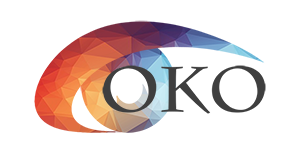 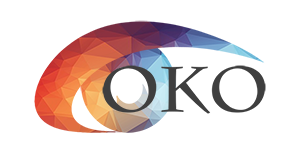 Контактная информация
ГОРЯЧАЯ ЛИНИЯ БУ РК «ЦОКО» РЦОИ:
Телефон: 8 (847) 22  3 – 90 – 90

E-mail: coko08@mail.ru